1
Statistical methods for tourism II
30/03/2023
IBM SPSS Statistics
SPSS-Lecture
30/03/2023
TODAY
MULTIPLE LINEAR REGRESSION
SERVQUAL
PCA
3
CORRELATION
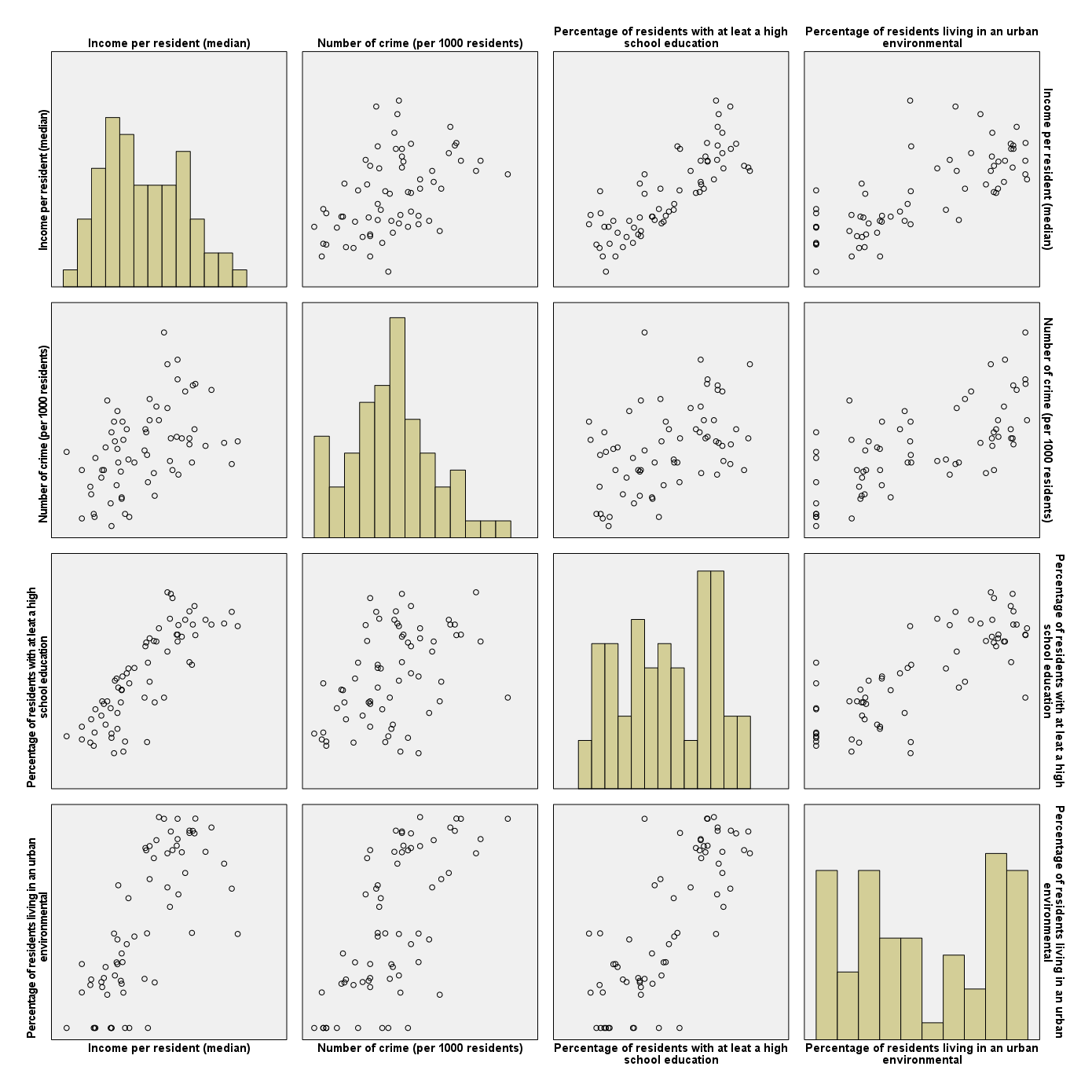 DATA SET COUNTY.SAV
CORRELATION
MATRIX OF SCATTERPLOT
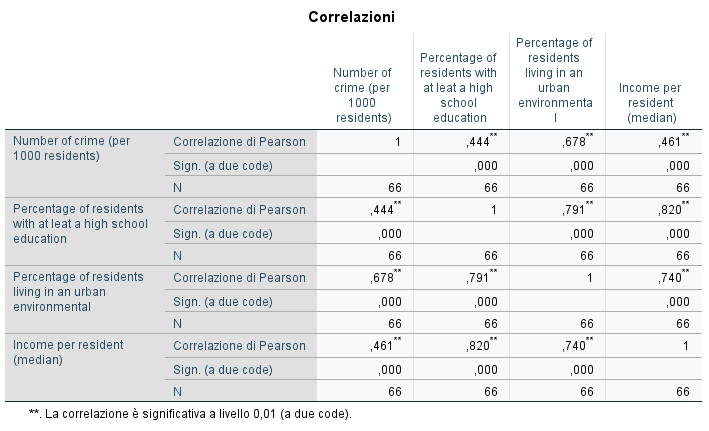 SPSS-Lecture
Mariangela Zenga
MULTIPLE LINEAR REGRESSION
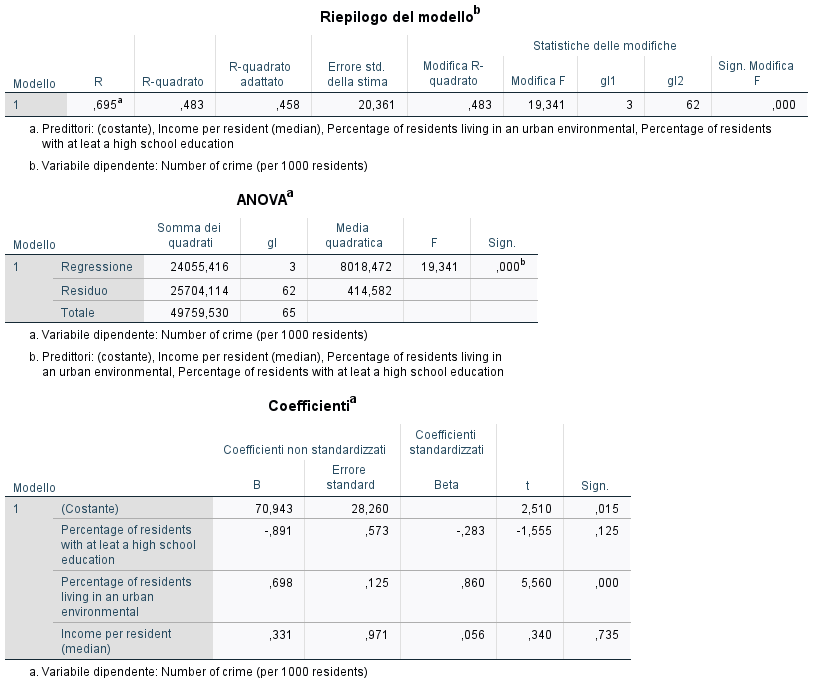 SERVQUAL
DATA SET SERVQUAL.SAV
PCA and RELIABILITY
VSS_students.sav
The Global Satisfaction Index
Frequency distribution of the 4 items.
9
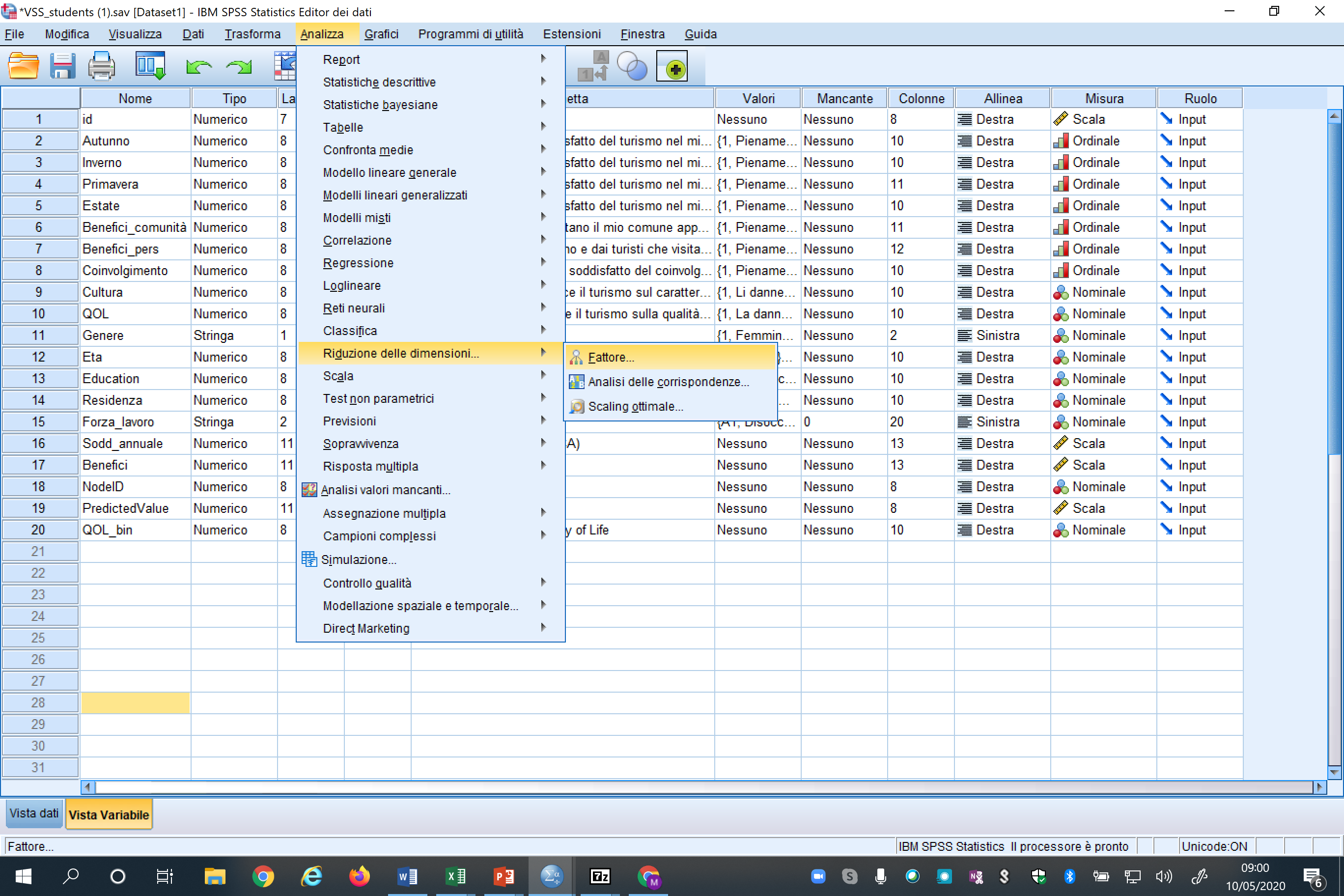 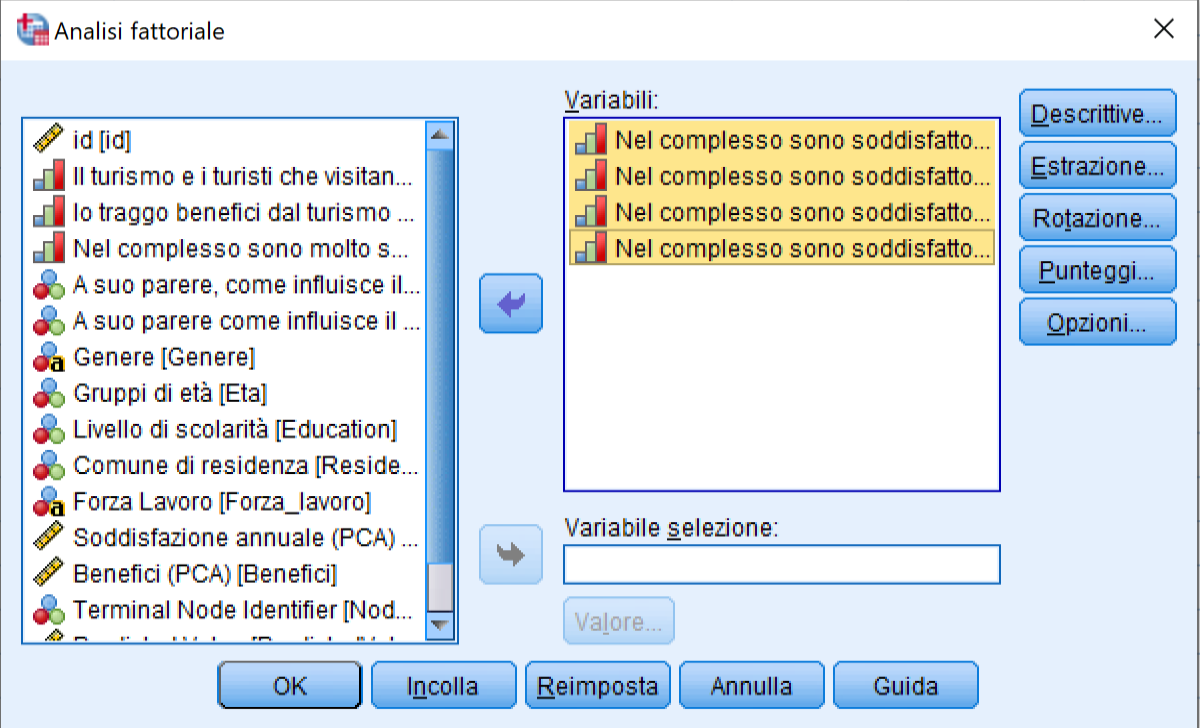 Statistical Methods for the territorial and social environment
03/03/2014
10
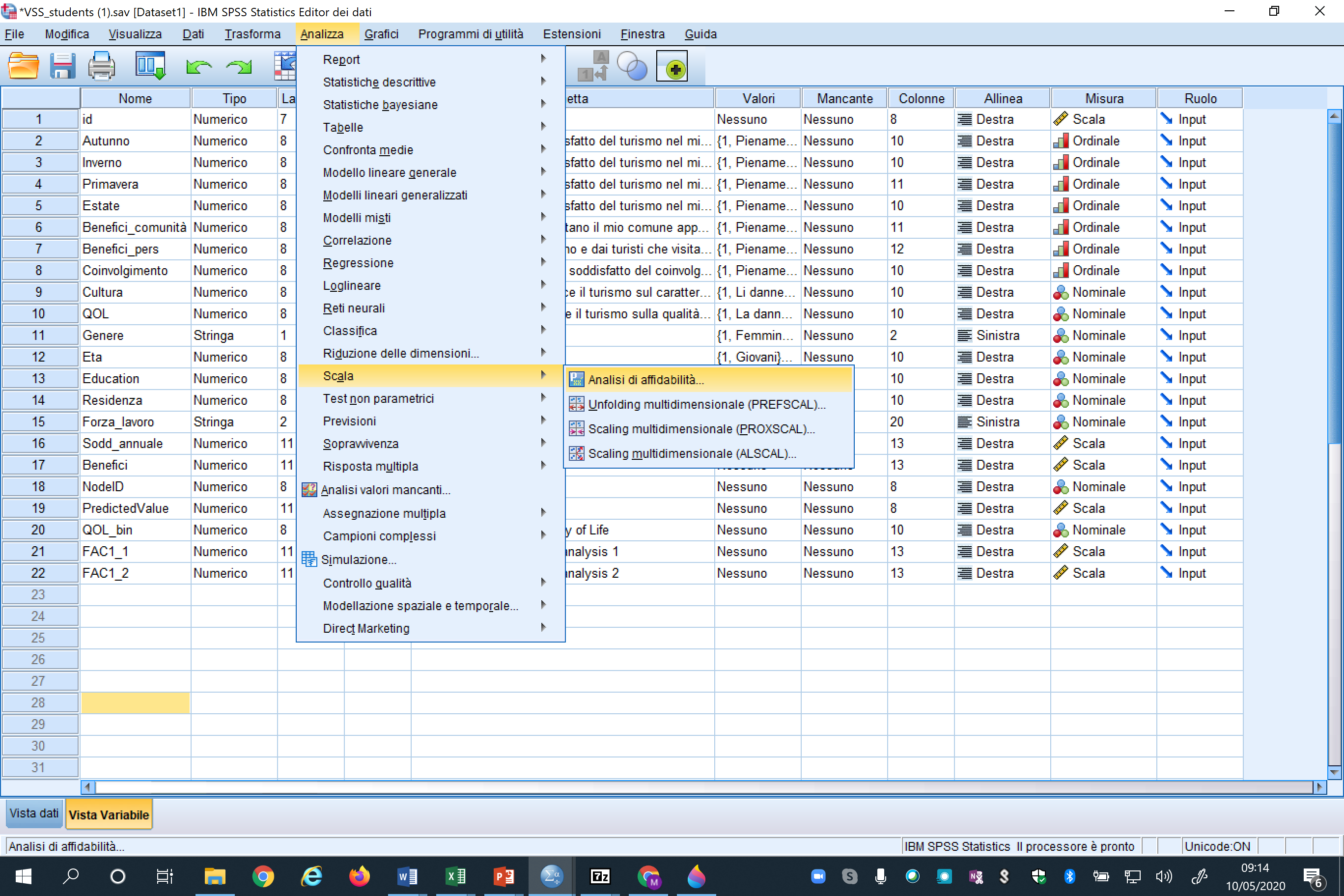 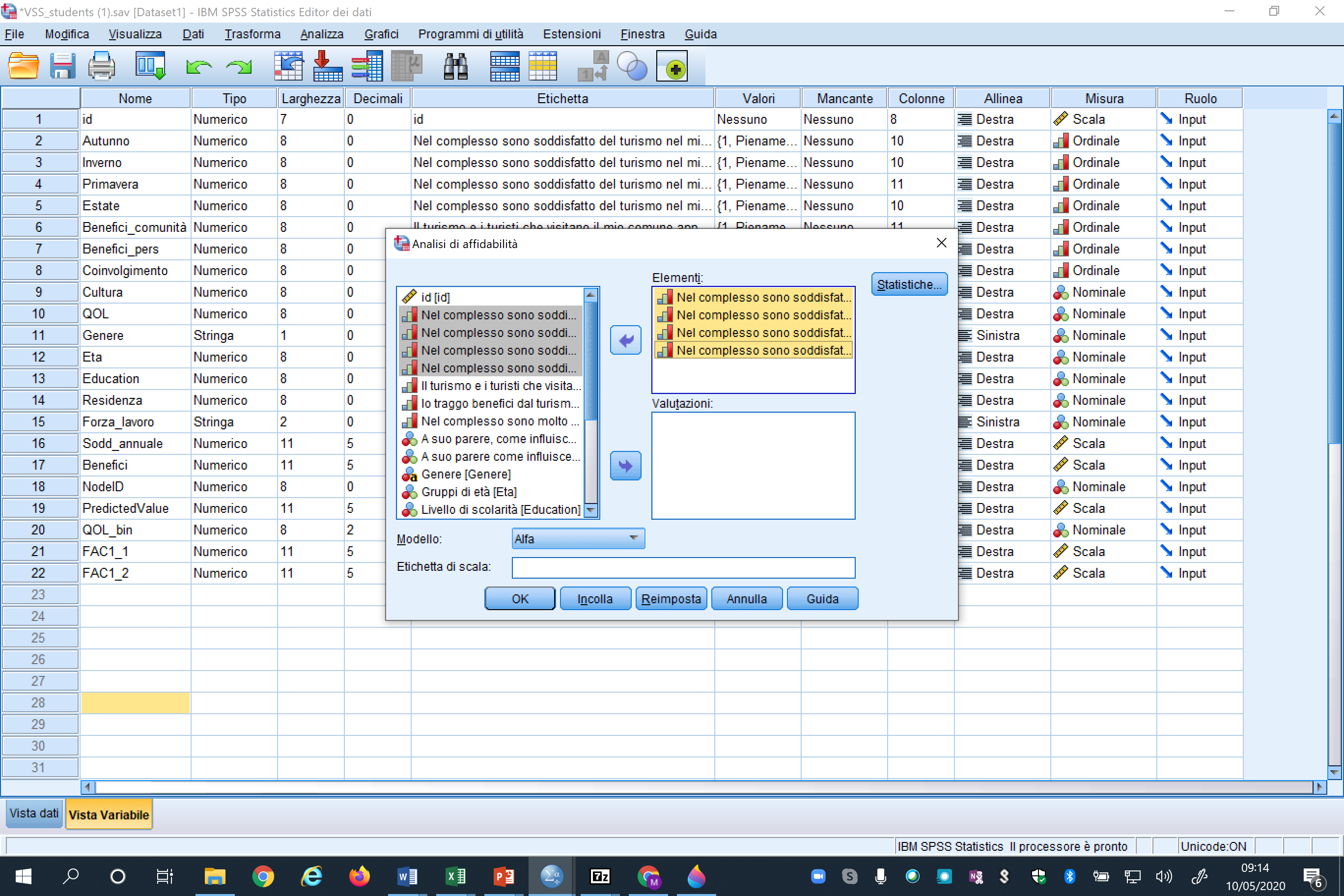 Statistical Methods for the territorial and social environment
03/03/2014
Results of the Factor analysis method using the Maximum Likelihood Estimation on the 4 items